Динамическое программирование в задачах ЕГЭ
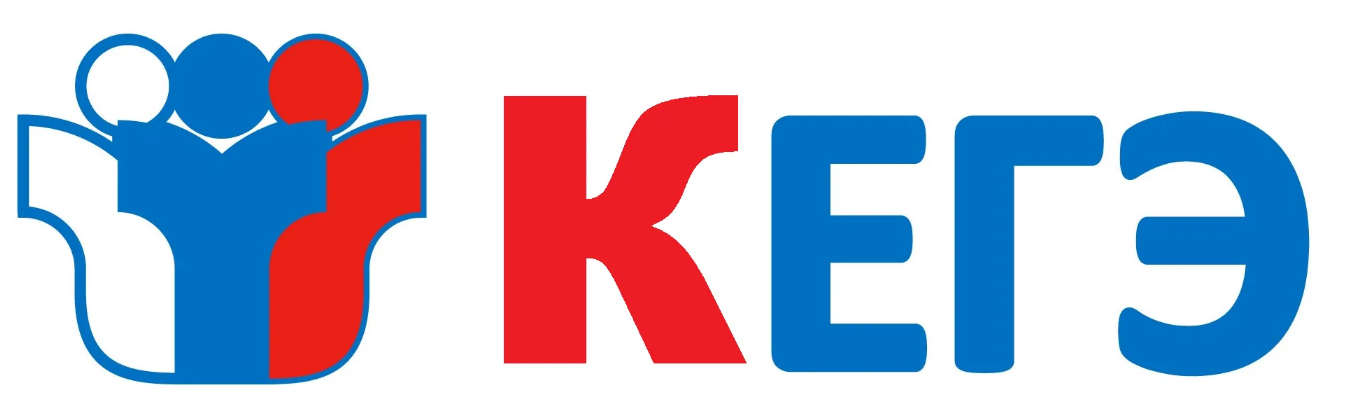 Пример 1
Задача. Имеется набор данных, состоящий из положительных целых чисел. Необходимо определить количество пар различных  элементов последовательности,  произведение которых кратно 5.
Рассмотрим неэффективное (переборное) решение для пункта A

F = open("пример 1 27A.txt") # открываем файл 
n = int(F.readline()) # количество чисел в файле 
count = 0 # счётчик количества пар
a = []
for i in range(n): 
    a.append(int(F.readline()))# вносим все числа в список
for i in range(n):
    for j in range(0,i):
        if (a[i]*a[j]) % 5 == 0:
             count +=1
print(count) # выводим ответ 
F.close() # закрываем файл
Пример 1
Задача. Имеется набор данных, состоящий из положительных целых чисел. Необходимо определить количество пар различных  элементов последовательности,  произведение которых кратно 5.
Идея динамического решения:
Пусть в файле 6 чисел: 4 2 15 50 9 7.
Посмотрим как можно собирать пары. Их количество обозначим count.
Будем идти по файлу и подсчитывать, сколько чисел мы просмотрели всего (k) и сколько из них кратных 5 (k5).
Просмотрели число 4, никаких пар составить нельзя (k = 0, k5 = 0, count = 0).
Просмотрим 4 2 – пары составить нельзя (k = 1, k5 = 0, count = 0).
Просмотрим 4 2 15 - здесь можно составить 2 пары: 4 и 15, 2 и 15. (k = 2, k5 = 1, count = 0+2= 2).
Просмотрим 4 2 15 50 - здесь можно составить 5 пар: 4 и 15, 2 и 15, 4 и 50, 2 и 50, 15 и 50. (k = 3, k5 = 2, count = 2+3= 5).
Просмотрим 4 2 15 50 9 - здесь можно составить 7 пар: 4 и 15, 2 и 15, 4 и 50, 2 и 50, 15 и 50, 9 и 15, 9 и 50. (k = 4, k5 = 2, count = 5+2= 7).
Просмотрим 4 2 15 50 9 7 - здесь можно составить 9 пар: 4 и 15, 2 и 15, 4 и 50, 2 и 50, 15 и 50, 9 и 15, 9 и 50, 7 и 15, 7 и 50. (k = 5, k5 = 2, count = 7+2= 9).
Пример 1 решение
Задача. Имеется набор данных, состоящий из положительных целых чисел. Необходимо определить количество пар различных  элементов последовательности,  произведение которых кратно 5.
Решение:
F = open("пример 1 27B.txt") # открываем файл
n = int(F.readline()) # считываем количество чисел в файле
count = 0 # счётчик количества пар
k = 0 # количество предыдущих чисел 
k5 = 0 # количество предыдущих чисел, кратных 5 
for i in range(n):
    x = int(F.readline()) # ввод числа
    if x % 5 == 0: 
        count += k # пары собираем со всеми предыдущими
    if x % 5 != 0:
        count += k5 # пары возможны только с кратными 5
    #  учет x в счётчиках
    k += 1 # увеличиваем количество предыдущих чисел
    if x % 5 == 0: # увеличиваем число, кратных 5
        k5 += 1
print(count) # выводим ответ
F.close() # закрываем файл
Пример 2
Задача. Имеется набор данных, состоящий из положительных целых чисел. Необходимо определить количество пар различных  элементов последовательности,  произведение которых кратно 6.
Рассмотрим неэффективное (переборное) решение для пункта A

F = open("пример 2 27A.txt") # открываем файл 
n = int(F.readline()) # количество чисел в файле 
count = 0 # счётчик количества пар
a = []
for i in range(n): 
    a.append(int(F.readline()))
for i in range(n):
    for j in range(0,i):
        if (a[i]*a[j]) % 6 == 0:
             count +=1
print(count) # выводим ответ 
F.close() # закрываем файл
Пример 2
Задача. Имеется набор данных, состоящий из положительных целых чисел. Необходимо определить количество пар различных  элементов последовательности,  произведение которых кратно 6.
Идея динамического решения:
Пусть в файле 5 чисел: 3 5 6 4 12.
Посмотрим как можно собирать пары. Их количество обозначим count.
Будем идти по файлу и подсчитывать, сколько чисел мы просмотрели всего (k) и сколько из них кратных 2 (k2), кратных 3(k3), кратных 6 (k6).
Просмотрели число 3, никаких пар составить нельзя (k = 0, k2 = 0, k3 = 1, k6 = 0, count = 0).
Просмотрим 3 5 – пары составить нельзя (k = 1, k2 = 0, k3 = 1, k6 = 0, count = 0).
Просмотрим 3 5 6 - здесь можно составить 2 пары: 3 и 6, 5 и 6. (k = 2, k2 = 0, k3 = 1, k6 = 1, count = 2).
Просмотрим 3 5 6 4 - здесь можно составить 4 пары: 3 и 6, 5 и 6, 6 и 4, 3 и 4 (k = 3, k2 = 1, k3 = 1, k6 = 1, count = 2+2= 4).
Просмотрим 3 5 6 4 12 - здесь можно составить 8 пар: 3 и 6, 5 и 6, 6 и 4, 3 и 4, 3 и 12, 5 и 12, 6 и 12, 4 и 12 (k = 4, k2 = 1, k3 = 1, k6 = 2, count = 4+4= 8).
Пример 2 решение
Задача. Имеется набор данных, состоящий из положительных целых чисел. Необходимо определить количество пар различных  элементов последовательности,  произведение которых кратно 6.
Решение:
F = open("пример 2 27B.txt") # открываем файл 
n = int(F.readline()) # считываем количество чисел в файле 
count = 0 # счётчик количества пар
k = 0 # количество предыдущих чисел 
k2 = 0 # количество предыдущих чисел, кратных 2 
k3 = 0 # количество предыдущих чисел, кратных 3 
k6 = 0 # количество предыдущих чисел, кратных 6 
for i in range(n) :
  x = int(F.readline())
  if x % 6 == 0:
    count += k # пары собираем со всеми предыдущими 
    k6 += 1
  else:
    if x % 2 == 0:
      count += k3 + k6 # пары возможны только с кратными 3 или 6
      k2 += 1
    elif x % 3 == 0:
      count += k2 + k6 # пары возможны только с кратными 2 или 6
      k3 += 1
    else:
      count += k6 # пары возможны только с кратными 6
  k +=1 # увеличиваем количество предыдущих чисел 
print(count) # выводим ответ 
F.close() # закрываем файл
Пример 3
Задача. Имеется набор данных, состоящий из положительных целых чисел. Необходимо определить количество пар различных  элементов последовательности,  сумма которых кратна 131.
Рассмотрим неэффективное (переборное) решение для пункта A

F = open("пример 3 27A.txt") # открываем файл 
n = int(F.readline()) # количество чисел в файле 
count = 0 # счётчик количества пар
a = []
for i in range(n): 
    a.append(int(F.readline()))
for i in range(n):
    for j in range(0,i):
        if (a[i]+a[j]) % 131 == 0:
             count +=1
print(count) # выводим ответ 
F.close() # закрываем файл
Пример 3 решение
Задача. Имеется набор данных, состоящий из положительных целых чисел. Необходимо определить количество пар различных  элементов последовательности, сумма которых кратна 131
Решение:
F = open("пример 3 27B.txt")
n = int(F.readline()) # считываем количество чисел в файле 
count = 0 # счётчик количества пар
k = [0]*131 # массив количества чисел с определенными остатками от деления на 131
for i in range(n) :
  x = int(F.readline())
  if x % 131 == 0:
    ost = 0
  else:
    ost = 131 - (x % 131) # дополняющий остаток, чтобы сумма делилась на 131
  count += k[ost]  # прибавляем пары числа x и чисел с дополняющим остатком
  k[x % 131] += 1
print(count) 
F.close()
Пример 4
Задача. Имеется набор данных, состоящий из положительных целых чисел. Необходимо найти максимальную сумму пары, кратную 193.
Рассмотрим неэффективное (переборное) решение для пункта A
F = open("пример 4 27A.txt")
n = int(F.readline()) # количество чисел в файле 
a = []
maxsum = 0 # переменная для максимальной суммы чисел
for i in range(n): 
    a.append(int(F.readline()))
for i in range(n):
    for j in range(0,i):
        if (a[i]+a[j]) % 193 == 0:
             if a[i]+a[j]> maxsum:
                 maxsum = a[i]+a[j]
print(maxsum) # выводим ответ 
F.close()
Пример 4 решение
Задача. Имеется набор данных, состоящий из положительных целых чисел. Необходимо найти максимальную сумму пары, кратную 193.
Решение:
F = open("пример 4 27B.txt")
n = int(F.readline())
maxsum = 0
k = [0]*193 # наибольшие предыдущие числа с остатком 0 .. 192
for i in range(n) :
  x = int(F.readline())
  if x % 193 == 0:
    ost = 0
  else:
    ost = 193 - (x % 193) # дополняющий остаток, чтобы сумма делилась на 193
  maxsum = max(x+k[ost],maxsum)# записываем наибольшую из текущей суммы и предыдущей максимальной
  k[x % 193] = max(x, k[x% 193])# записываем наибольшее из текущего числа с данным остатком и предыдущим, с таким же остатком при делении на 193
print(maxsum) 
F.close()
Пример 5
Задача. Имеется набор данных, состоящий из пар положительных целых чисел. Необходимо выбрать из каждой пары ровно одно число так, чтобы сумма всех выбранных чисел не делилась на 3 и при этом была максимально возможной.
Решение 1:
F = open("пример 5 27-b.txt")
N = int(F.readline()) # количество пар чисел в файле 
s = 0 # максимальная сумма чисел в файле 
dMin = 10001 # min разница между числами пары, не кратная 3
for i in range(N):
  a, b = map(int, F.readline().split())# считали 2 числа
  s += max(a, b) # добавим к сумме большее из них
  d = abs(a-b) # модуль разности чисел в паре
  if d % 3 > 0: 
    dMin = min(d, dMin)
if s % 3 != 0: # если сумма всех чисел не кратна 3, выводим
  print(s) 
else:
  print(s-dMin)# вычитаем из суммы мин. разность, не кратную 3
Пример 5 решение
Задача. Имеется набор данных, состоящий из пар положительных целых чисел. Необходимо выбрать из каждой пары ровно одно число так, чтобы сумма всех выбранных чисел не делилась на 3 и при этом была максимально возможной.
Решение 2:
f = open("пример 5 27-b.txt")
n = int(f.readline()) # количество пар чисел в файле 
m = [0, 0, 0] # наибольшие возможные суммы чисел с остатками 0, 1, 2 
for i in range(n):
  a = [int(x) for x in f.readline().split()] #список из  пары чисел 
  m1 = [0, 0, 0] # временный массив максимальных сумм с новой парой
  for x in a: # перебираем  числа из пары
    for y in m: # перебираем  макс. суммы с разными остатками
      ost = (x+y)%3
      if x+y > m1[ost]: # если новая сумма больше старой
        m1[ost] = x+y
  m = m1.copy() # обновляем список сумм по разным остаткам m
print(max(m[1], m[2])) # наибольшая сумма, не кратная трем
f.close()
Спасибо за внимание!